せいかつせっけい
そな
生活設計とリスクへの備え
ほんじつ
じゅぎょうないよう
本日の授業内容
かね
せいかつせっけい
１. 生活設計とお金
２. リスクへの備え
３. 公的保障と私的保障
４. まとめ
そな
してきほしょう
こうてきほしょう
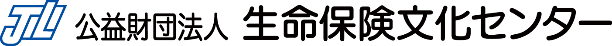 1
せいかつせっけい
かね
１. 生活設計とお金
~将来について考えてみよう~
しょうらい
かんが
2
かんが
しょうらい
将来を考える
もくひょう
しょうらい
も
将来の目標を持っていますか？
そつぎょうご
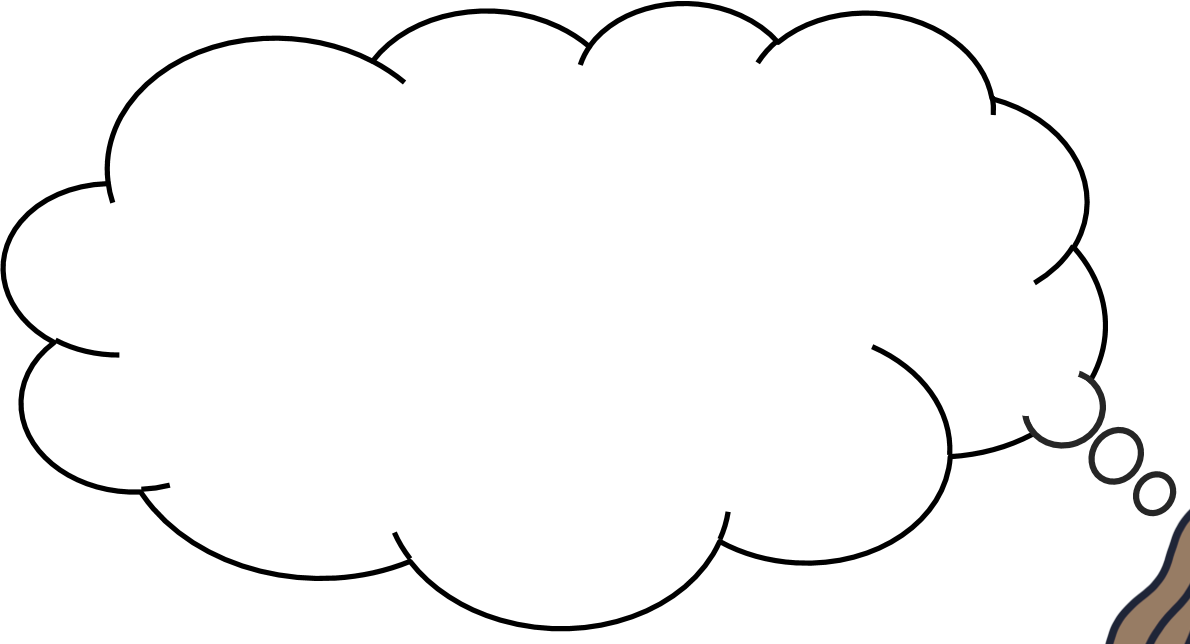 しょくぎょう
つ
・卒業後はどうしたい…？
・どんな職業に就きたい…？
・結婚したい…？
・子どもはほしい…？
けっこん
こ
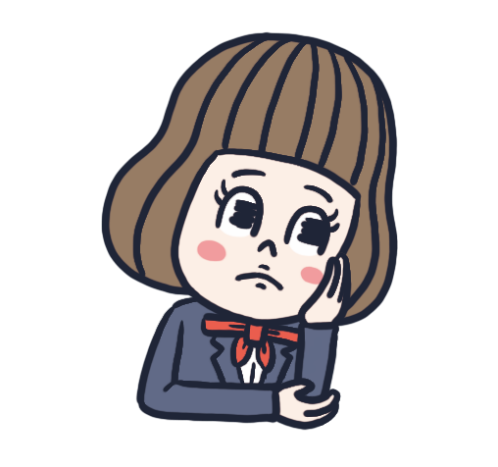 せいかつせっけい
生活設計とは、
ぐたいてき
かんが
じぶん
しょうらい
自分の将来について具体的に考えること
3
さまざまなライフコース
かた
い
それぞれの生き方を｢ライフコース｣とよぶ
就 職
老 後
退 職
大学・短大・専門学校
共働き
共働き
結 婚
親になる
高 等 学 校
と
も
ば
た
ら
と
も
ば
た
ら
し
ゅ
う
し
ょ
く
お
や
こ
う
と
う
が
っ
こ
う
た
い
し
ょ
く
ろ
う
ご
だ
い
が
く

た
ん
だ
い

せ
ん
も
ん
が
っ
こ
う
退 職
け
っ
こ
ん
片働き
片働き
か
た
ば
た
ら
か
た
ば
た
ら
た
い
し
ょ
く
4
さまざまなライフイベント
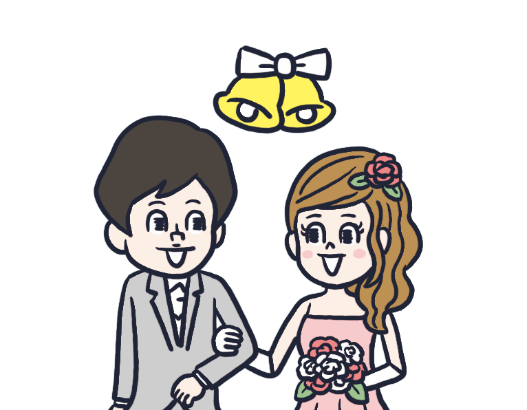 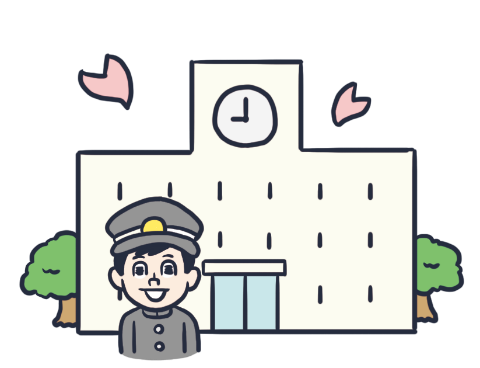 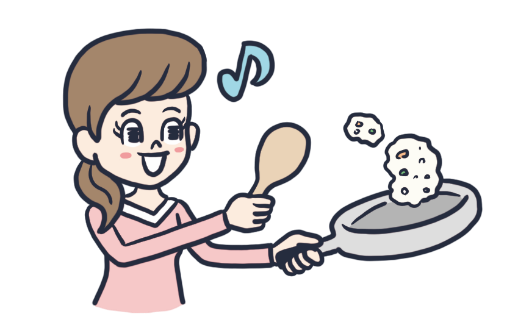 独 立(1人暮らし)
結 婚
進 学
けっこん
しんがく
どくりつ　　　　　ひとりぐ
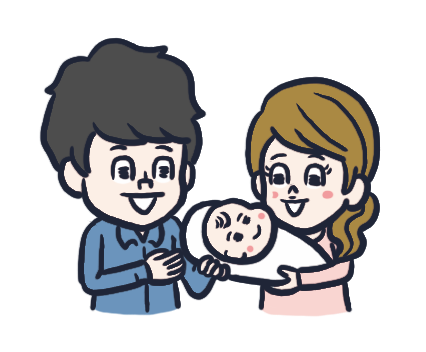 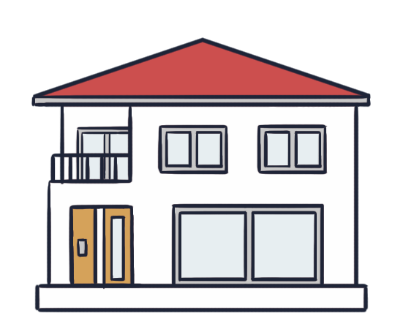 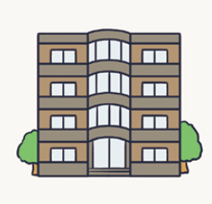 親になる
住宅購入
おや
じゅうたくこうにゅう
5
ひよう
ライフイベントにかかる費用 ①
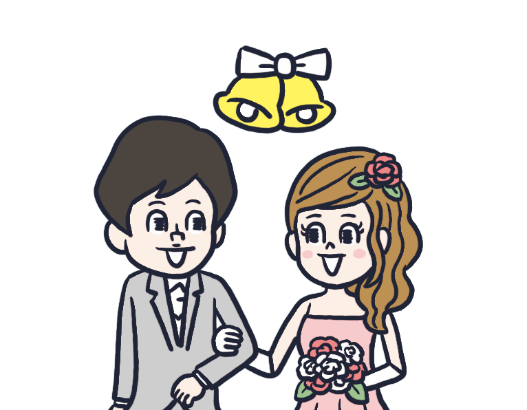 けっこん
ひよう
【問題１】 結婚にかかる費用はどれくらい？
    注　結納・婚約～新婚旅行までにかかった総額
もんだい
ゆいのう・こんやく
ちゅう
しんこんりょこう
そうがく
A.約320万円　B.約420万円　C.約520万円
へいきん
こた
【答え】 B.約420万円⇒（平均）415.7万円

　　　　　　　　　　　　　　　　　　　　　　  注 親、親族等からの結婚援助費用は考慮せず
＊ リクルート「ゼクシィ結婚トレンド調査2022」調べ
結婚
けっこん
こうにゅう
もんだい
しんちく
ちゅうもんじゅうたく
とちつ
【問題２】 新築の土地付き注文住宅を購入
　　　　　 するのに必要な費用はどれくらい？
　注　建設費・土地取得費の平均金額
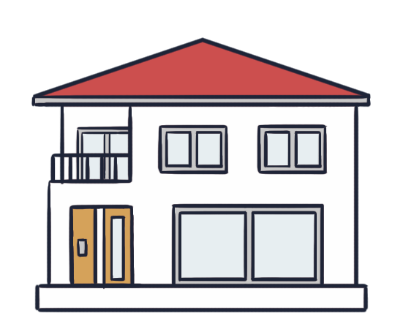 ひつよう
ひよう
ちゅう　　けんちくひ　　　　　とちしゅとくひ　　　　　 へいきんきんがく
A.約2,700万円　B.約4,700万円　C.約6,700万円
へいきん
こた
【答え】B.約4,700万円⇒（平均）4,694万円

＊ 住宅金融支援機構「フラット35利用者調査」（2022年度）
住宅購入
じゅうたくこうにゅう
6
ひよう
ライフイベントにかかる費用 ②
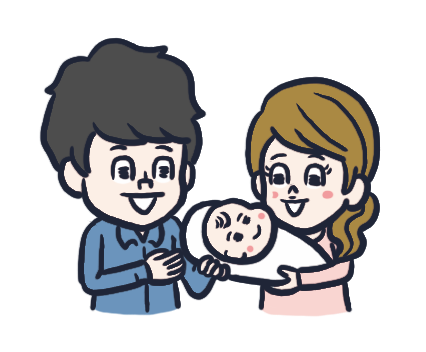 こ
きょういくひ
ひとり
もんだい
【問題３】子ども一人にかかる教育費は
　　　　 どれくらい？
　　注1　幼稚園～高校は公立、大学は私立文系の場合　注2　授業料等を費用負担した場合
ようちえん
ちゅう
こうこう　こうりつ
ちゅう
じゅぎょうりょうなど
ばあい
ひようふたん　ばあい
、だいがく
しりつぶんけい
A.約500万円　B.約750万円　C.約1,000万円
へいきん
こた
【答え】　C.約1,000万円⇒（平均）982万円
　　                                                   注　教育費とは別に養育費（食事、衣服費等）が必要
親になる
おや
（万円）
（万円）
しりつ
こうりつ
しりつ
こうりつ
だいがく
ようちえん
ぶんけい
ねんかん
だいがく
しょうがっこう
りけい
だいがく
ちゅうがっこう
いしけい
たんきだいがく
こうとうがっこう
ねんかん
＊国立・公立は、文部科学省令による標準額
＊私立大学学費は、文部科学省「私立大学入学者に係る初年度学生納付金平均
　 額調査」（令和3年度）をもとに生命保険文化センターが作成
注 2020年4月から「高等教育の修学支援新制度」の適用により、要件を満た
　　す場合は授業料等の免除または減額。
＊ 文部科学省「子供の学習費調査」（令和3年度）
注 ①2019年10月から3～5歳までの子どもが利用する幼稚園・保育所の
　　　 利用料は無料。
　　②2020年4月から公立・私立共に所得要件を満たした世帯を対象に
　　　 授業料への支援金を給付。
7
まとめ ①
せいかつせっけい　　　 しきんけいかく                            かんが          ひつよう
①
生活設計と資金計画は、セットで考える必要がある。
8
そな
２. リスクへの備え
～３つの保障を理解しよう～
みっ　　　　　　ほしょう　　　りかい
9
なに
リスクとは何か
リスクとは…
かね
お
お
起きてほしくないことで、起きるとお金がかかること
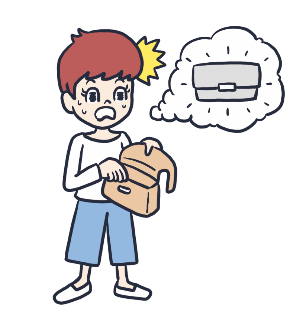 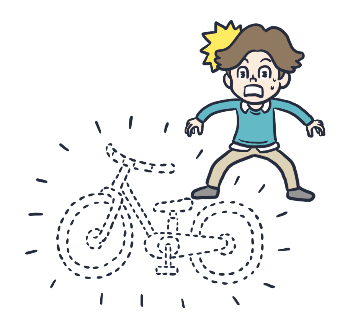 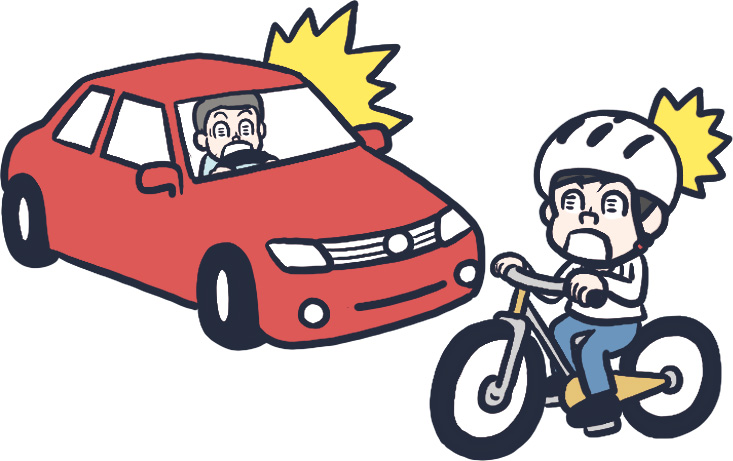 交通事故
財布を紛失
自転車の盗難
じてんしゃ　　　　　　　とうなん
びょうき　　　　　にゅういん
こうつうじこ
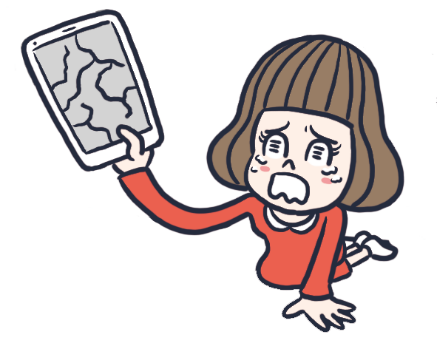 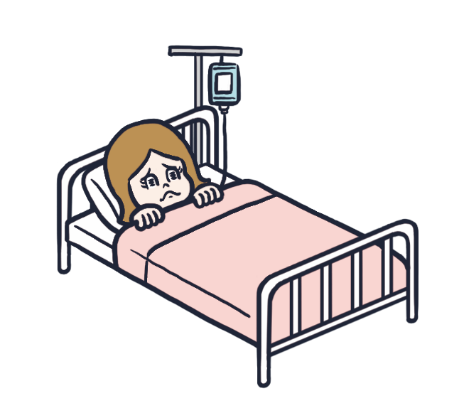 病気で入院
スマホを破損
10
さいふ　　　　　ふんしつ
はそん
あた
せいかつせっけい
じゅうだい
えいきょう
生活設計に重大な影響を与えるリスク
いっか
はたら
て
びょうき
にゅういん
こうつうじこ
交通事故
一家の働き手が
亡くなった
病気で入院
な
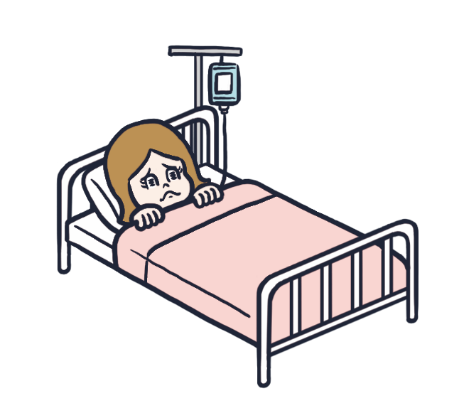 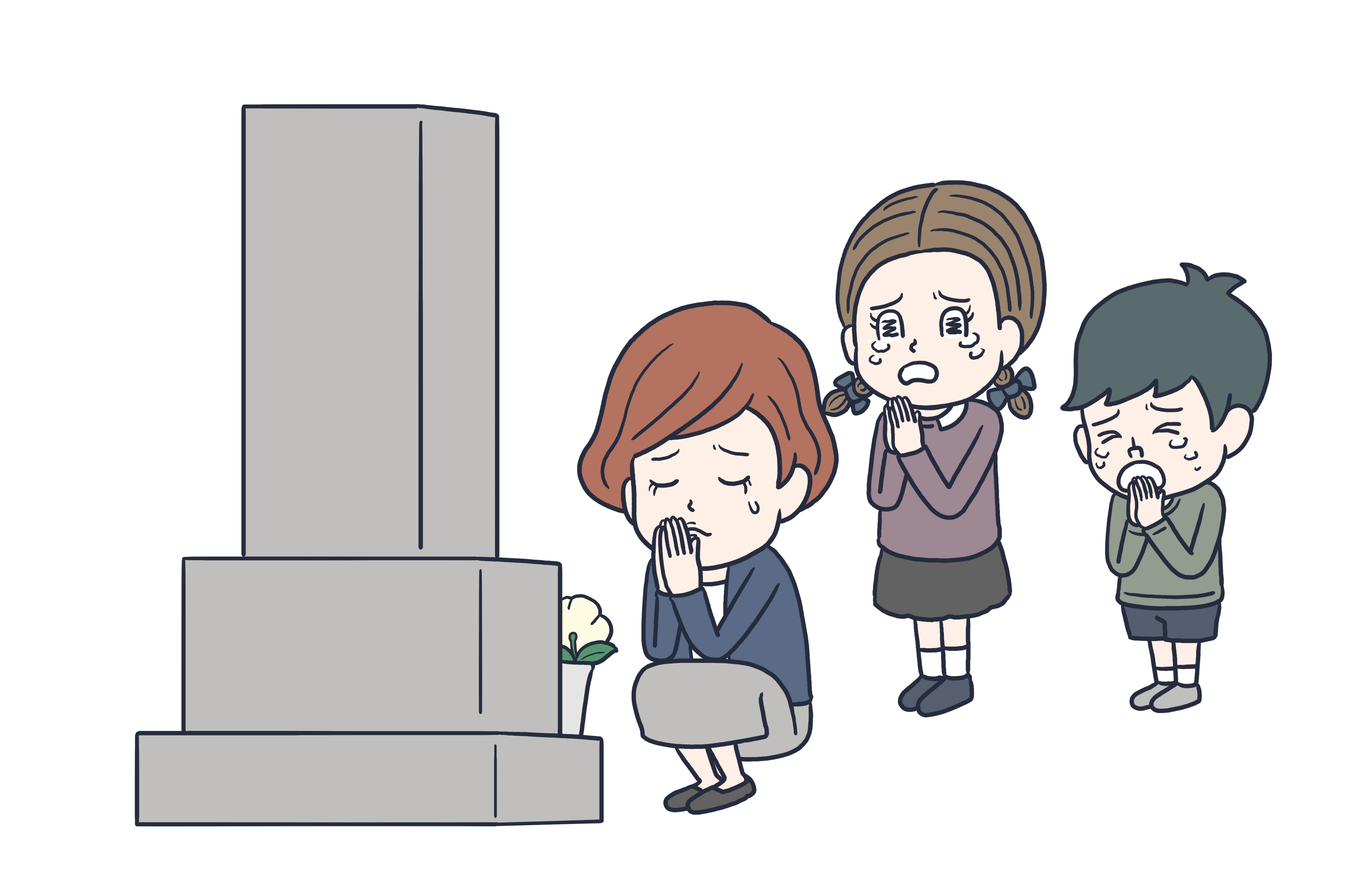 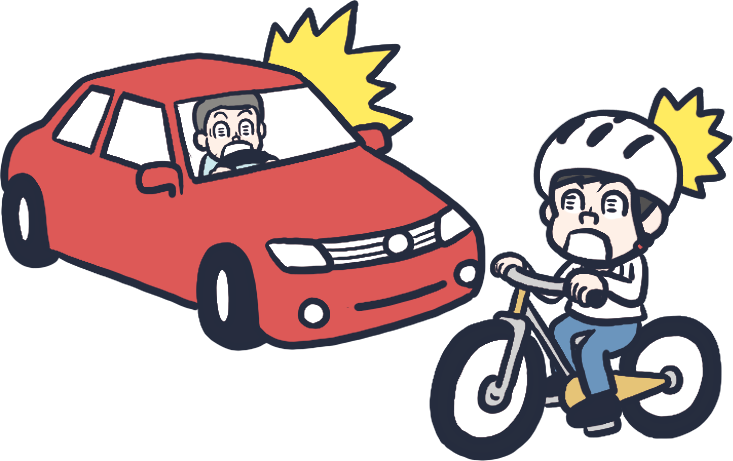 へいきん
こうつうじこ
さい
A. 交通事故の
年間発生件数
300,839件/年
B. 1日平均
新入院患者数
41,155人/日
C. 65歳までに
亡くなる人の割合
わりあい
しんにゅういんかんじゃすう
な
ひと
ねんかんはっせいけんすう
り
にん
だんせい
ねん
にん
男性約10人に1人
（10.4％）
女性約18人に1人
（5.6％）
びょう
り
びょう
り
にん
じょせい
約2秒に1人
約105秒に1件
＊厚生労働省「医療施設（動態）調査
・病院報告」（令和4年）
＊警察庁「交通事故発生状況」(令和4年)
＊厚生労働省「簡易生命表」(令和4年)
11
じれい
こうこうせい
ちょくめん
リスクに直面した高校生の事例
てまえ
ほ
じてんしゃおうだんたい
ひるま
だんしこうこうせい
男子高校生が昼間、自転車横断帯のかなり手前の歩道から車道を斜めに横断し、対向車線を自転車で直進してきた男性会社員（24歳）と衝突。男性会社員に重大な障害（言語機能の喪失等）が残った。
（東京地方裁判所、2008年6月5日判決）
＊一般社団法人日本損害保険協会「ファクトブック2023」をもとに作成
ちょく
たいこうしゃせん
どう
じてんしゃ
おうだん
しゃどう
なな
だんせいかいしゃいん
しん
だんせいかいしゃいん
しょうとつ
さい
のこ
じゅうだい
しょうがい
そうしつなど
げんごきのう
被害者の損害に対して、加害者が支払わなければならない金額
ひがいしゃ　　　　　そんがい　　　たい
賠償額
ばいしょうがく
かがいしゃ　　　　　しはら
9,266万円
きんがく
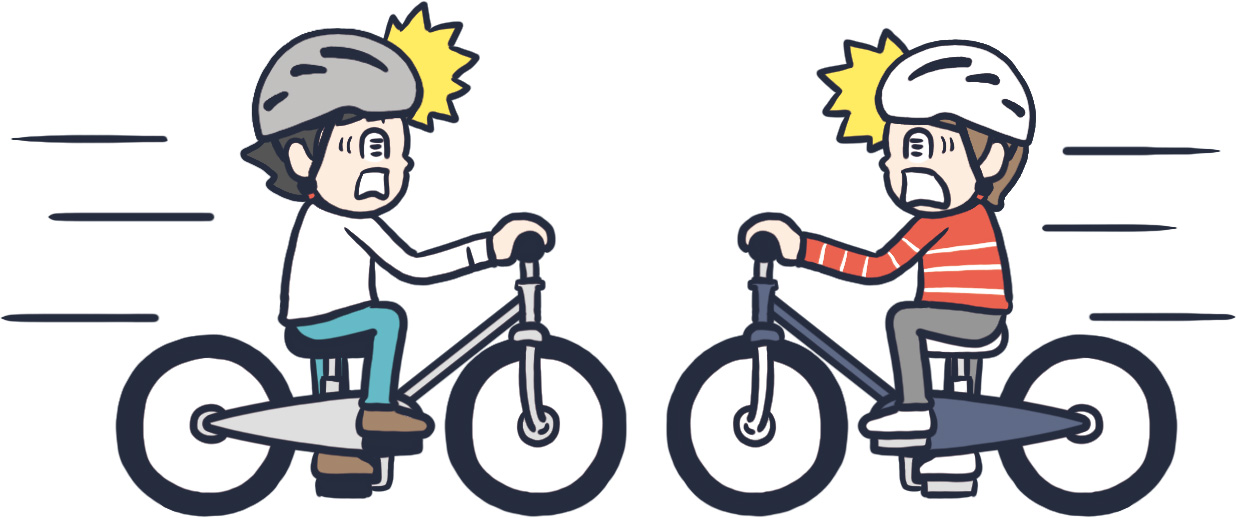 12
ほしょう
そな
リスクに備える3つの保障
ほしょう
せいかつ
まも
保障：もしものときに生活を守るもの
ほう　　　　きょうせい
法で強制
くに
しゃかいほしょうせいど
国など
リ
ス
ク
社会保障制度
(社会保険等)
こうてきほしょう
公的保障
しゃかいほけんなど
勤
め先
きぎょうほしょう
しぼうたいしょくきんなど
死亡退職金等
企業保障
つ
と



さ
き
よちょきん
預貯金
してきほしょう
自分
私的保障
じ
ぶ
ん
みんかんほけん
民間保険
ほんにん　　　　　　いし
本人の意思
13
まとめ②
①
生活設計と資金計画は、セットで考える必要がある。
たい　　　　　　　　　　　　　　　　　　　　　　ほしょうしゅだん　　　　　　　　 そな
②
リスクに対して3つの保障手段で備えることができる。
③
公的保障と企業保障で不足する部分を私的保障で補う。
こうてきほしょう　　　　　　　　　　きぎょうほしょう　　　　　　　　　　ふそく　　　　　　　　　　　 ぶぶん　　　　　　　　　してき
ほしょう　　　　　　おぎな
14
こうてきほしょう　　　　　　　　　　　　　してきほしょう
３. 公的保障と私的保障
～国からのサポートと自分たちで準備するもの～
くに　　　　　　　　　　　　　　　　　　　　　　　　　　　　　じぶん　　　　　　　　　　　　　じゅんび
15
がいよう
しゃかいほしょうせいど
社会保障制度の概要
せいど
おも 　　ほしょう 　　ないよう
制度
主な保障の内容
病気やケガにかかる治療費
こうてきいりょうほけん
びょうき
ちりょうひ
しゃかい
1.公的医療保険
社会
保険
ろうご
ほけん
・老後
・障害状態時
・遺族
こうてきねんきんほけん
せいかつひ
しょうがい　　　じょうたいじ
2.公的年金保険
の生活費など
しゃかい
社会
福祉
いぞく
かいご
ひよう
介護サービス費用
(訪問介護など)
こうてきかいごほけん
ふくし
3.公的介護保険
ほうもんかいご
こうてき
公的扶助
ろうどうしゃ
仕事中のケガ等の治療費
など
しごとちゅう
ちりょうひ
4.労働者
　 災害補償保険
ふじょ
こうしゅうえいせい
公衆衛生

医療
さいがいほしょうほけん
・
失業時の生活費
こようほけん
じ
しつぎょう
せいかつひ
5.雇用保険
いりょう
16
かんが
う
こうてきほしょう
こま
困ったときに受けられる公的保障を考えてみよう
う
しゃかいほけん
ほしょう
せん
むす
じょうきょう
それぞれの状況で、どの社会保険から保障が受けられるか線で結んでみよう
状　況（じょうきょう）
制　度（せいど）
ていねんたいしょく
ろうご
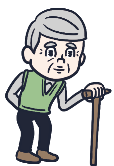 定年退職して老後の
収入が無くなった
こうてきいりょうほけん
な
しゅうにゅう
公的医療保険
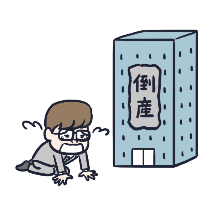 かいしゃ　　　　とうさん
会社が倒産し、
失業した
こうてきねんきんほけん
しつぎょう
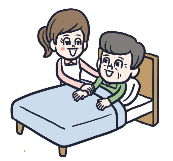 公的年金保険
かいご　　　　　ひつよう　　　じょうたい
介護が必要な状態になった
こうてきかいごほけん
て
こう
はたら
いっか
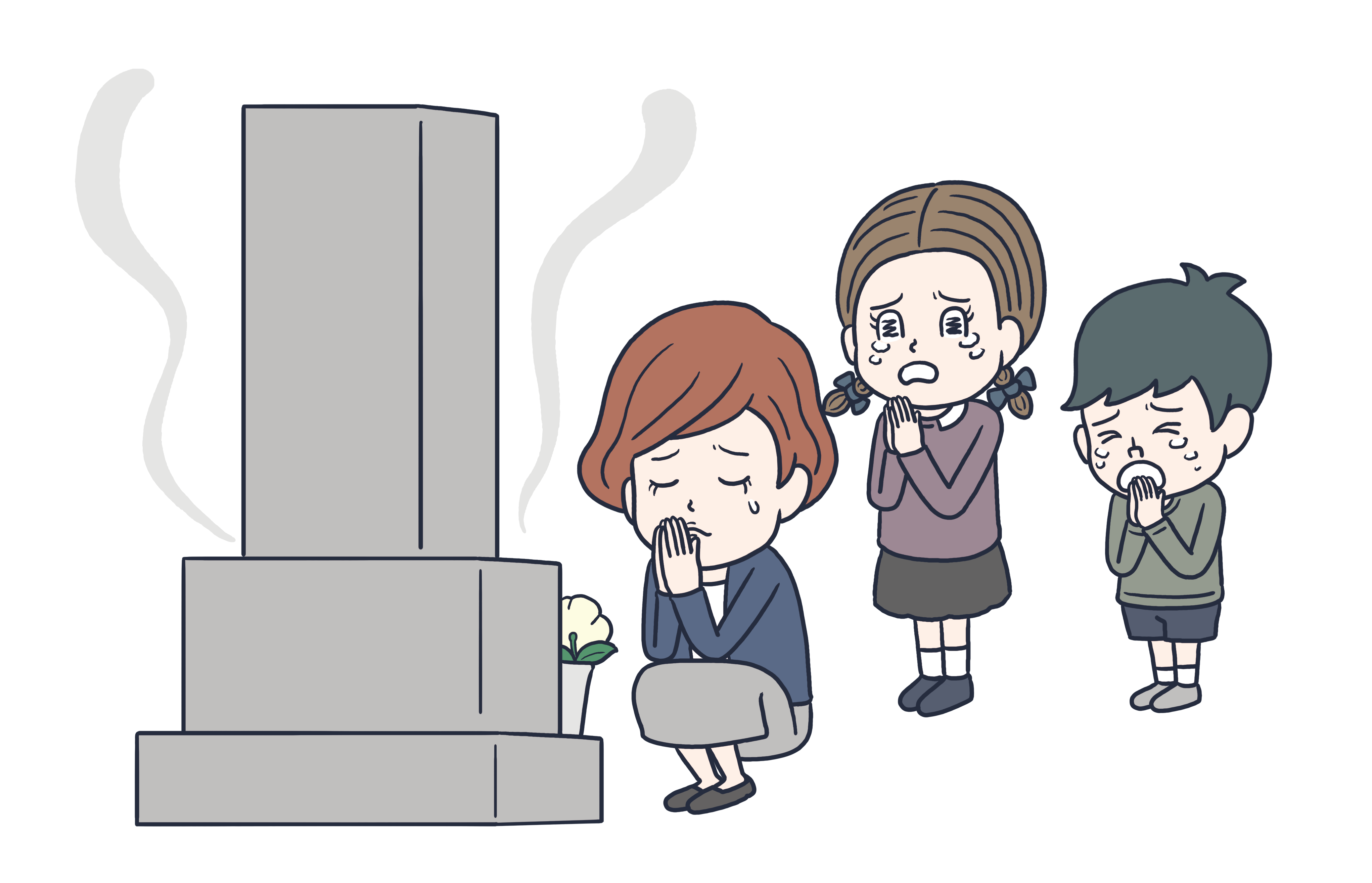 公的介護保険
一家の働き手が交通事故で亡くなった
つうじこ
な
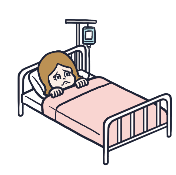 ろうどうしゃさいがいほしょうほけん
労働者災害補償保険
にゅういん
びょうき
病気で入院した
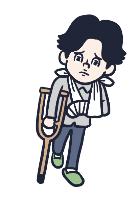 しごと
かいしゃいん
こようほけん
会社員が仕事でケガをした
雇用保険
17
そな
ほしょう
リスクに備える3つの保障
ほしょう
せいかつ
まも
保障：もしものときに生活を守るもの
ほう
きょうせい
法で強制
しゃかいほしょうせいど
くに
国など
リ
ス
ク
社会保障制度
(社会保険等)
こうてきほしょう
公的保障
しゃかいほけんなど
勤
め先
しぼうたいしょくきんなど
きぎょうほしょう
死亡退職金等
企業保障
つ
と



さ
き
よちょきん
預貯金
してきほしょう
自分
私的保障
じ
ぶ
ん
民間保険
ほんにん
いし
本人の意思
みんかんほけん
18
よちょきん
みんかん ほけん
預貯金と民間保険①
よちょきん
みんかん ほけん
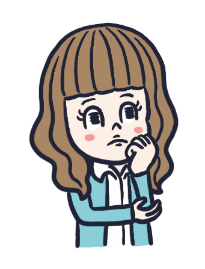 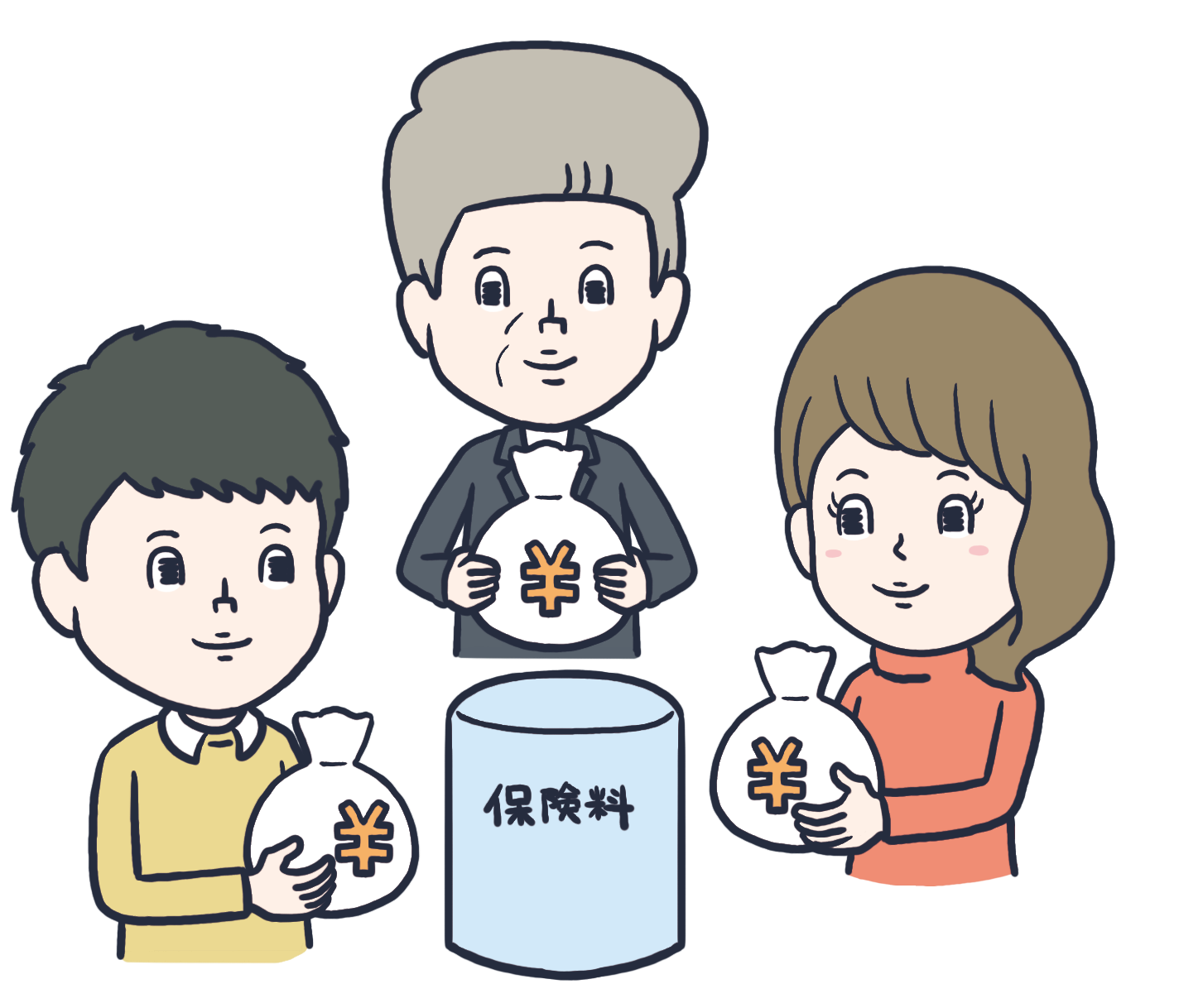 かね
あず
かね
お金を預ける
ほけん
ぎんこう
ほけんりょう
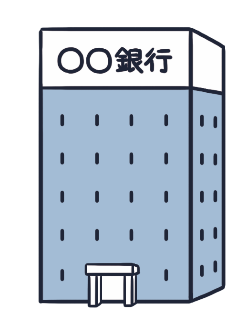 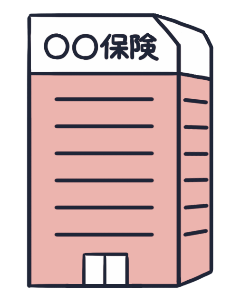 しはら
お金 (保険料) を
支払う
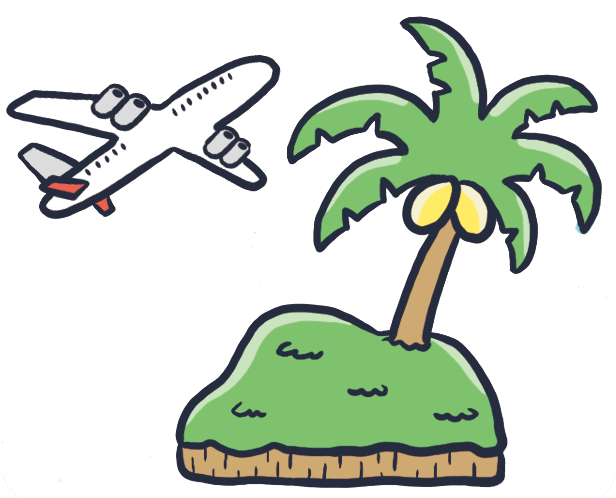 ほけんきん
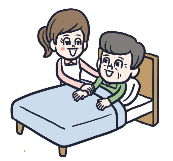 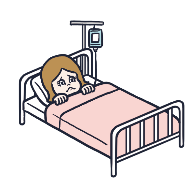 お金 (保険金) を
受取る
だ
ひ
うけと
かね
お金を引き出す
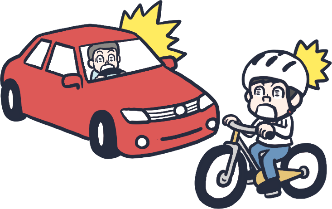 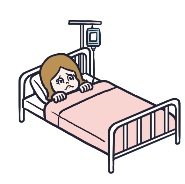 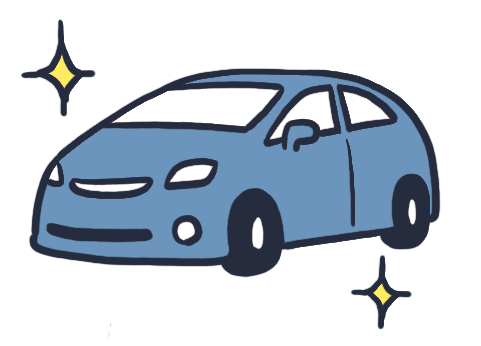 お
ひつよう
かね
お金が必要になると
リスクが起こると
19
よちょきん
みんかん ほけん
預貯金と民間保険②
よちょきん
みんかんほけん
目標額
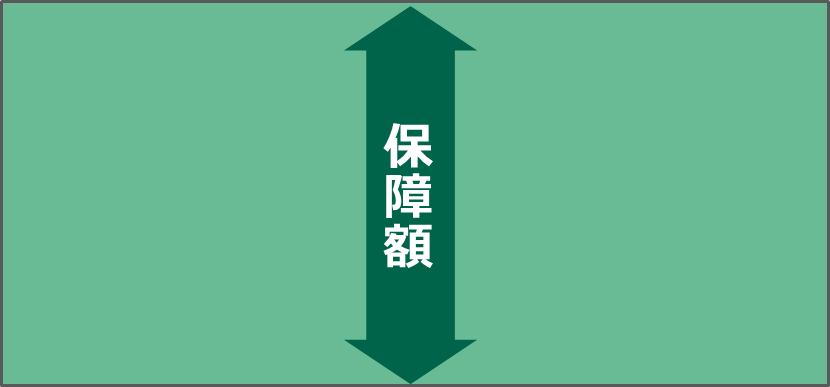 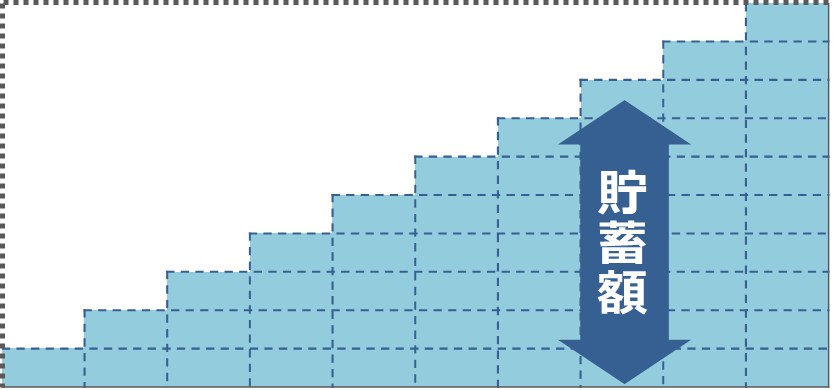 もくひょうがく
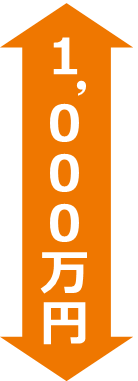 ほ
し
ょ
う
が
く
ち
ょ
ち
く
が
く
さい
さい
さい
さい
40歳
30歳
まいとし
まいとし
ちょちくがく
ほけんりょう
そうがく
そうがく
40歳
30歳
保険料は毎年約3万円（総額約30万円）
貯蓄額は毎年100万円（総額1,000万円）
とくちょう
とくちょう
もくてき
そんしつ
とくてい
さまざまな目的の
ために貯める
特定の損失
に備える
た
そな
注 ①預貯金は利子や税金などを考慮しない金額。 ②保険料は男性（30歳）契約で、保険期間10年、保険金額1,000万円の定期保険の例。実際の保険料は、保険種類や契約内容、生命保険会社によって異なる場合があります。
20
よちょきん　　　　　　　　　　　　　　みんかんほけん　　　　　　　　　　　ちが
「預貯金」と「民間保険」の違い③
よちょきん
みんかん ほけん
た　　　　　　　　　　 かね　　　　  じゆう　　　　 つか
○貯めたお金は自由に使うことができる。
○途中での引き出しや貯めるペースが自由。
○預けた金額に応じて利子がつく。
とちゅう　　　　　　　　　　　　　　びょうき　　　　　　　　など
○途中いつでも、病気やケガ等のリスクが発生した場合に、あらかじめ決められた金額を受け取ることができる。
はっせい　　　　　　 ばあい
とちゅう　　　　　　ひ　　　　だ　　　　　　 た
き                         きんがく　　　 う　　　　 と
じゆう
あず　　　　　　 きんがく　　　　おう　　　　　　　りし
ほけん　　　　　しゅるい　　　　　　　　　　　　　かいやく
とちゅう　　　　びょうき　　　　　　　　など
●保険の種類によっては解約しても支払った保険料の全額が戻ってこない。
●途中で病気やケガ等、リスクが発生した場合に、必要な金額が貯まっているとは限らない。
しはら　　　　　　　 ほけんりょう　　　　きんがく
はっせい　　　　　　 ばあい             ひつよう
もど
きんがく　　　た　　　　　　　　　　　　　　　　　　かぎ
21
ほけん
保険のしくみ①
保険のしくみ①
まいとし
100人の部員がいる
サッカーチーム
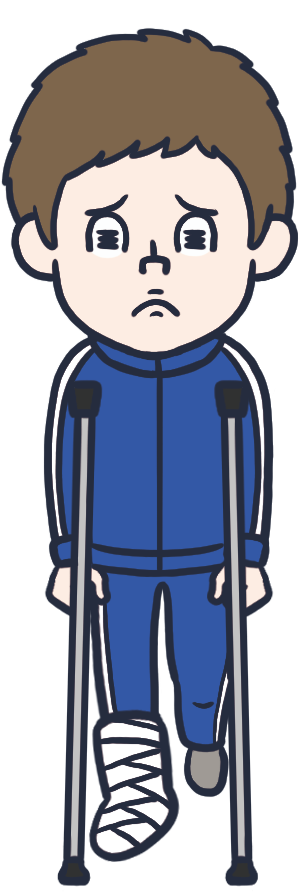 毎年
5人の部員が
骨折を
している
ぶいん
にん
ぶいん
こっせつ
治療にかかる費用は
1人10,000円
たいさく
対策をしても
ケガは減らない…
ひよう
ちりょう
へ
ひとり
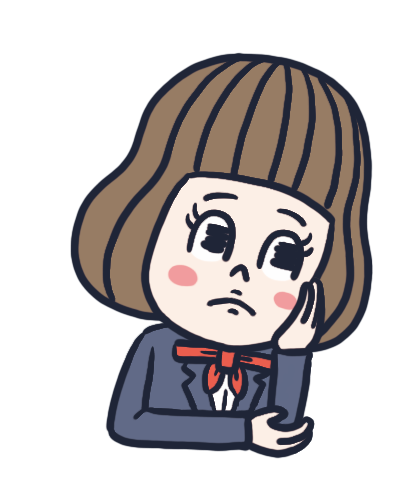 いち
壱万円
●
22
ほけん
保険のしくみ②
保険のしくみ②
ちりょう
ひよう
全員で治療にかかる
費用を準備すれば
よいのでは？
治療にかかる費用は
全員分で
10,000円 × 5人
ぜんいん
ちりょう
ぜんいんぶん
じゅんび
ひよう
にん
50,000円
50,000円÷100人
骨折した生徒は
10,000円を受け取り、
治療費にあてる
こっせつ
せいと
にん
う
と
ひとり
1人あたり
年間500円
ちりょうひ
ねんかん
23
ほけん
保険のしくみ③
保険のしくみ③
そな
ケガに備えるために……
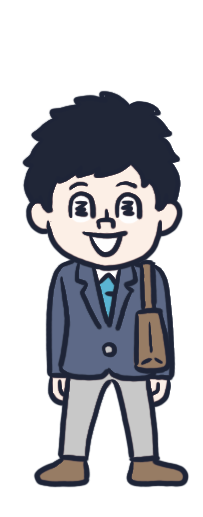 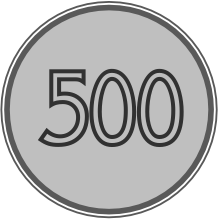 それぞれが
出し合う費用
あ
だ
ひよう
100人
にん
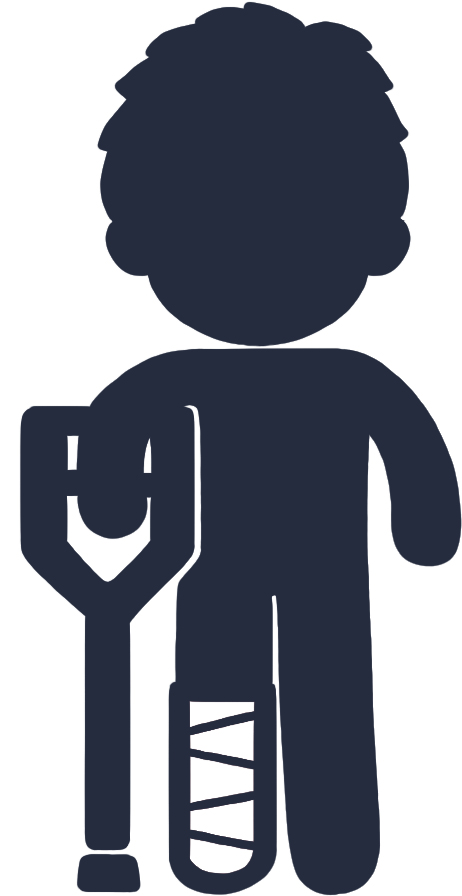 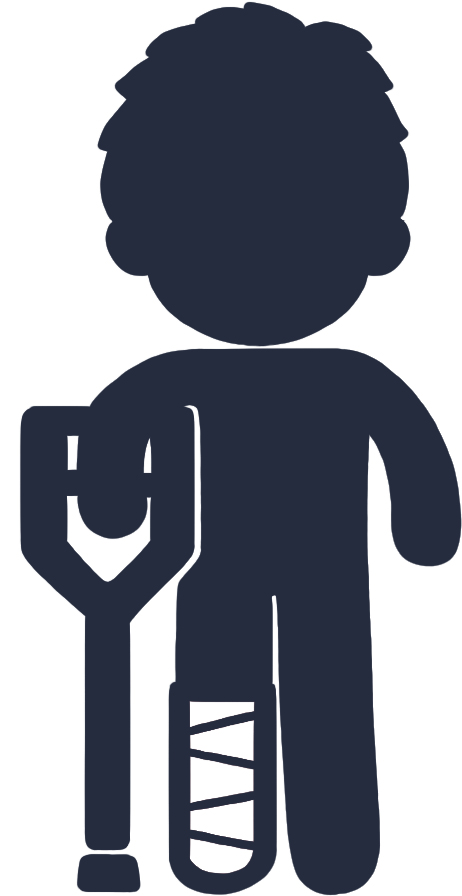 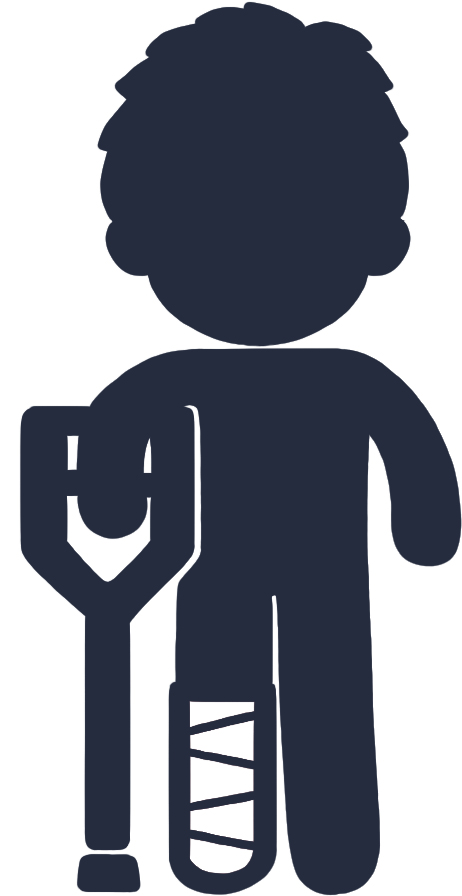 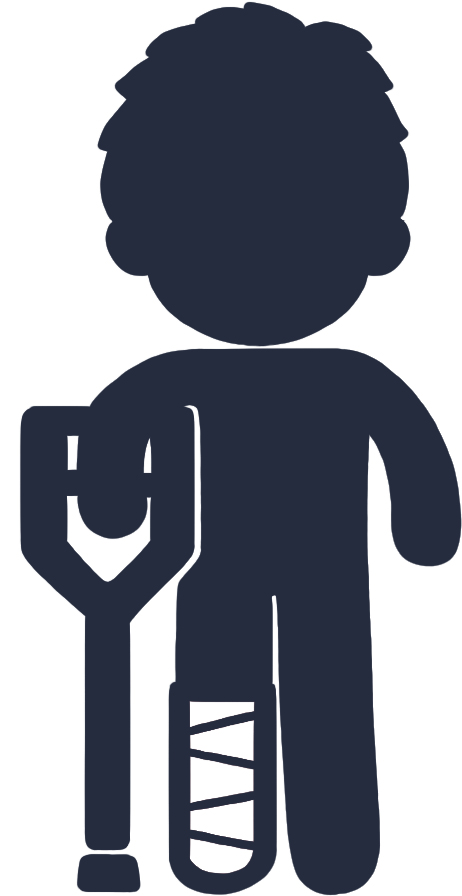 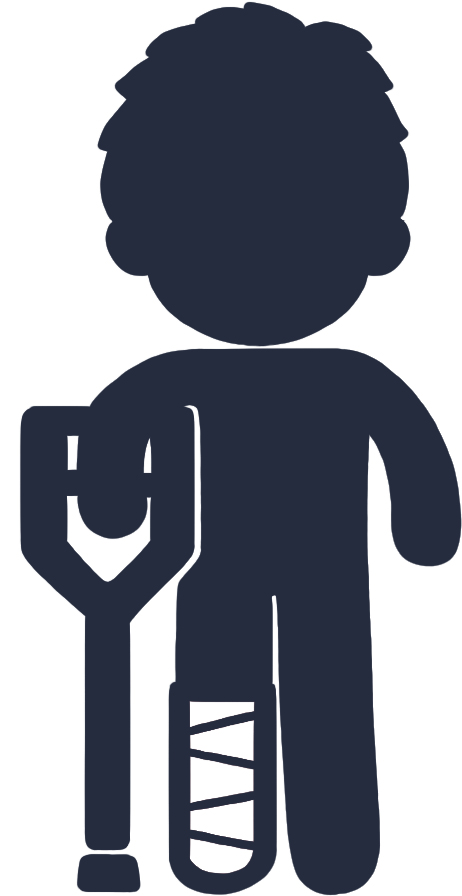 ￥10,000
￥10,000
￥10,000
￥10,000
￥10,000
こっせつ
と
にん
う
骨折した5人は10,000円ずつ受け取り、治療費を支払える
しはら
ちりょうひ
24
そんがいほけん
せいめいほけん
生命保険と損害保険
そんがいほけん
せいめいほけん
ひと
たいしょう
モノ
人
はっせい
やくそく
じこ
きんがく
そんがいがく
うけとりがく
ていがくきゅうふ
じっそんてんぽ
こうつうじこ
しぼう
びょうき
かじ
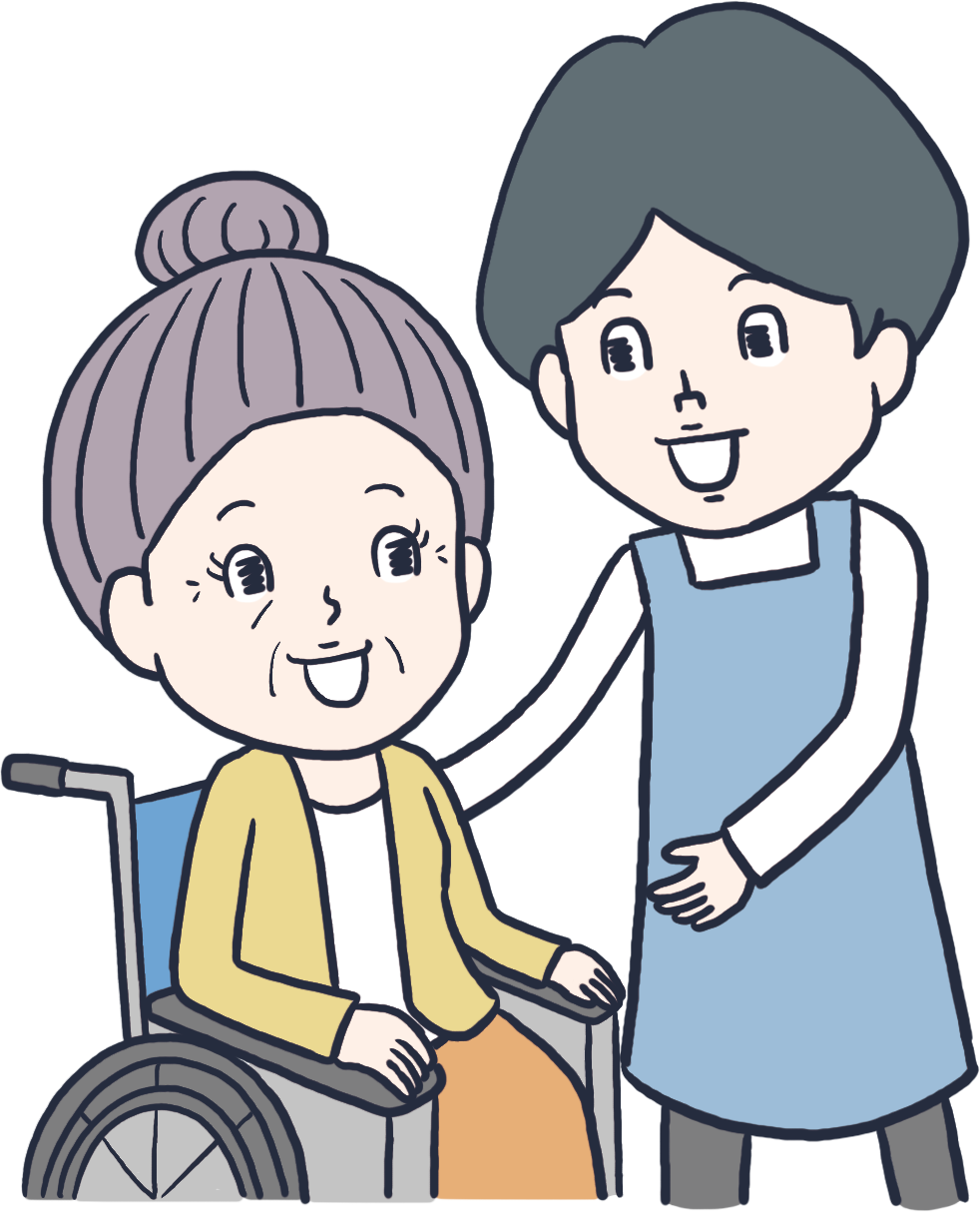 たいふう
じしん
ろうご
そな
かいご
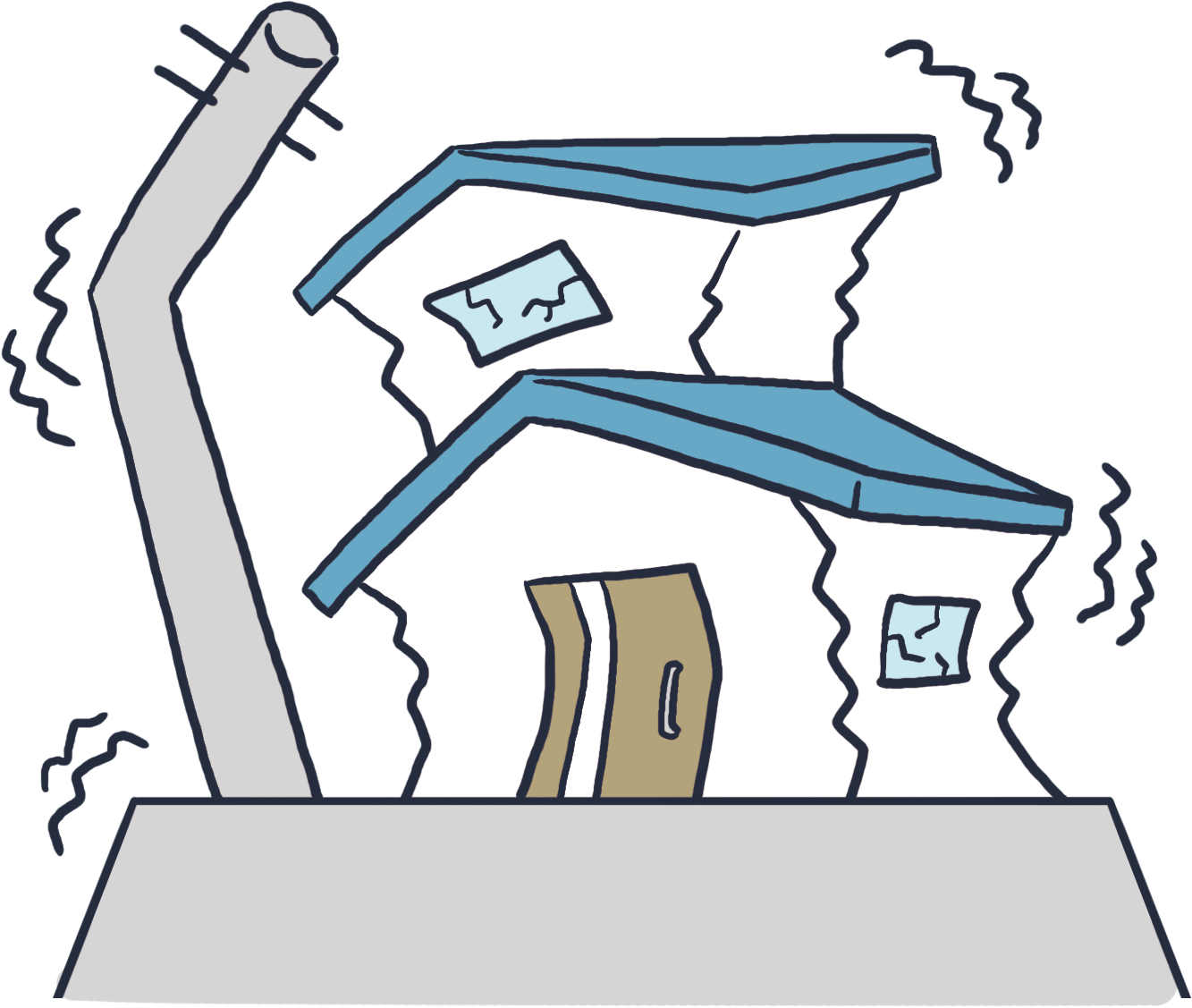 25
ちが
ほしょう
ひつよう
ライフステージによる必要な保障の違い
ひつよう
こと
へんか
きんがく
かぞく
じょうきょう
ほしょう
家族の状況の変化などで、必要な保障の金額が異なります。
ひつよう
な
きんがく
・亡くなったときに必要な金額（イメージ）
必要な金額
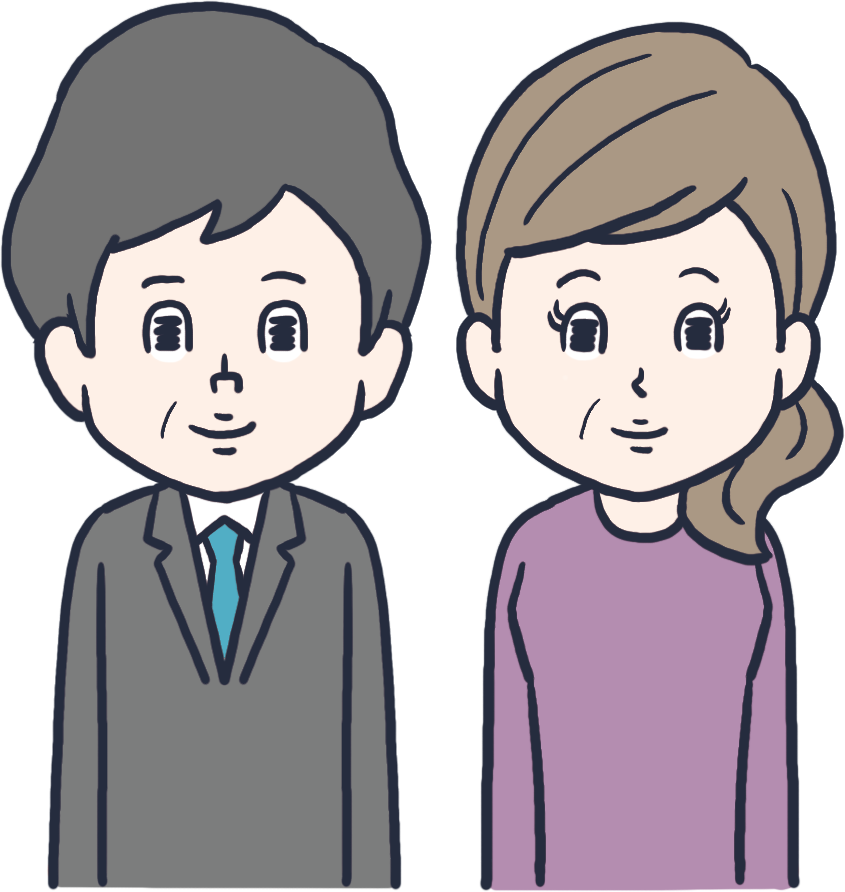 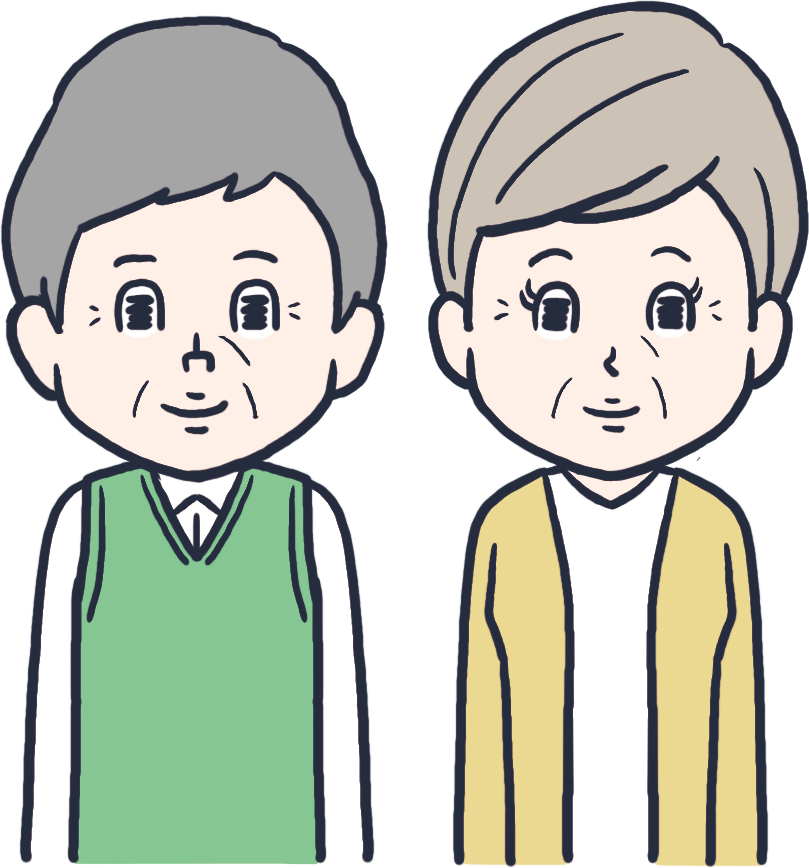 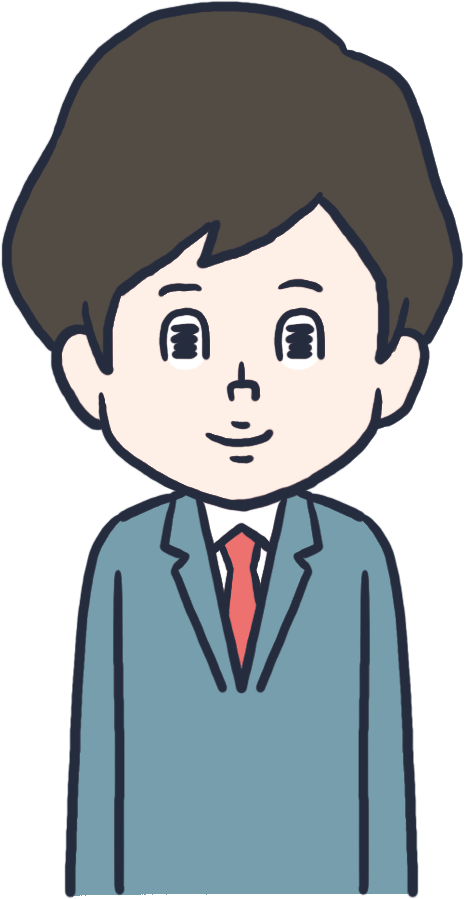 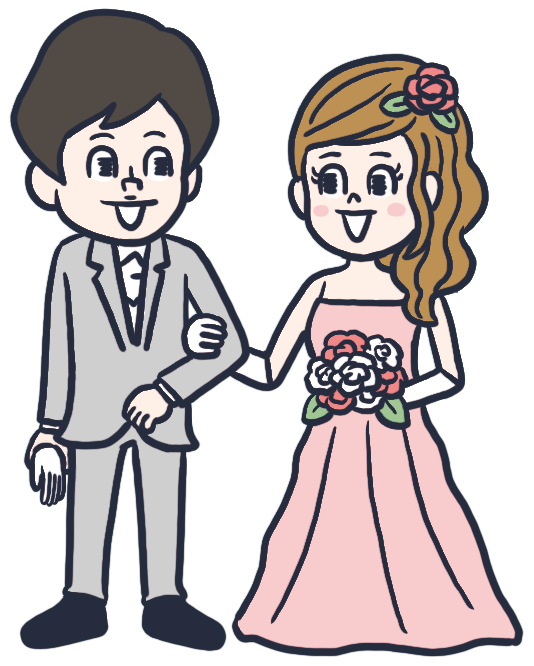 ひ
つ
よ
う


き
ん
が
く
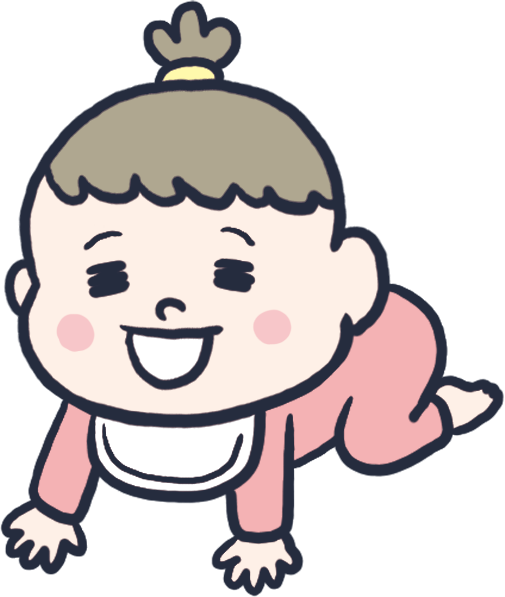 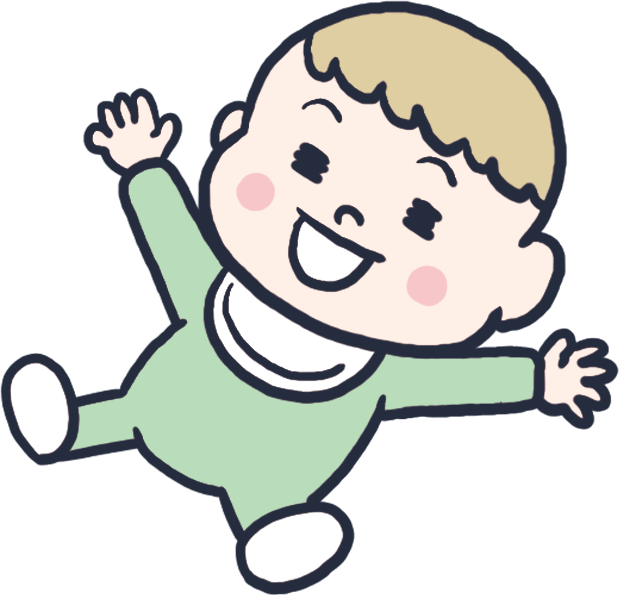 ▲
就職
▲
結婚
▲
第1子誕生
▲
第2子誕生
▲
子ども独立
▲
老後
ろうご
けっこん
だいいっしたんじょう
だいにしたんじょう
こ　　　　　　　　どくりつ
しゅうしょく
ろうご
どくりつ
けっこん
しゅっさん
こ
＜結婚＞

　残される配偶者の
　ために死亡保障が
　必要となります。
＜子どもの独立・老後＞

　親としての責任は減るため、
　死亡保障の必要な金額は
　その分減少します。
＜出産＞

遺族の生活費や教育費をまかなうために、
より大きな保障が必要となります。
はいぐうしゃ
おや
へ
のこ
せいかつひ
いぞく
せきにん
きょういく
しぼうほしょう
きんがく
ひつよう
しぼうほしょう
ひ
ひつよう
ぶん げんしょう
ほしょう
ひつよう
おお
26
まとめ ③
①
生活設計と資金計画は、セットで考える必要がある。
②
リスクに対して3つの保障手段で備えることができる。
③
公的保障と企業保障で不足する部分を私的保障で補う。
ほしょう
ひつよう
ねんれい
かぞくこうせい
④
家族構成や年齢などによって必要な保障は異なる。生活設計に応じて、リスクへの備えを考えよう。
おう
こと
せいかつ せっけい
かんが
そな
27
４. まとめ
28
まとめ
しきん けいかく
せいかつ せっけい
かんが
ひつよう
①
生活設計と資金計画は、セットで考える必要がある。
たい
ほしょう しゅだん
そな
②
リスクに対して3つの保障手段で備えることができる。
してき
こうてき ほしょう
きぎょう ほしょう
ふそく
ぶぶん
③
公的保障と企業保障で不足する部分を私的保障で補う。
おぎな
ほしょう
ほしょう
ひつよう
かぞくこうせい
ねんれい
④
家族構成や年齢などによって必要な保障は異なる。生活設計に応じて、リスクへの備えを考えよう。
そな
おう
こと
せいかつ せっけい
かんが
29